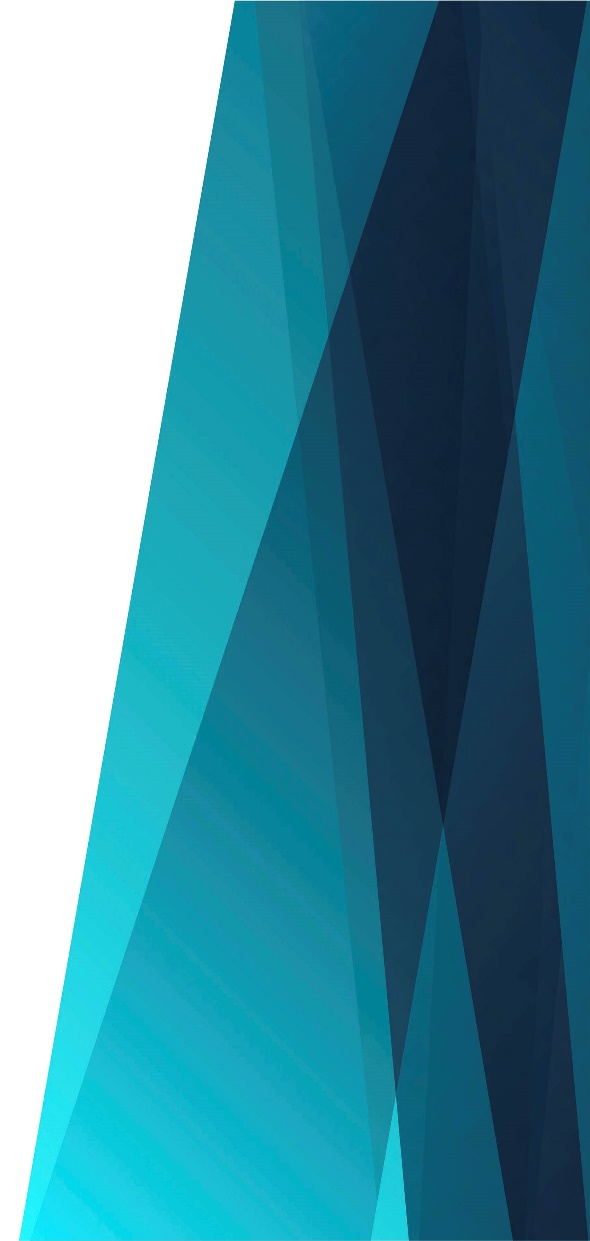 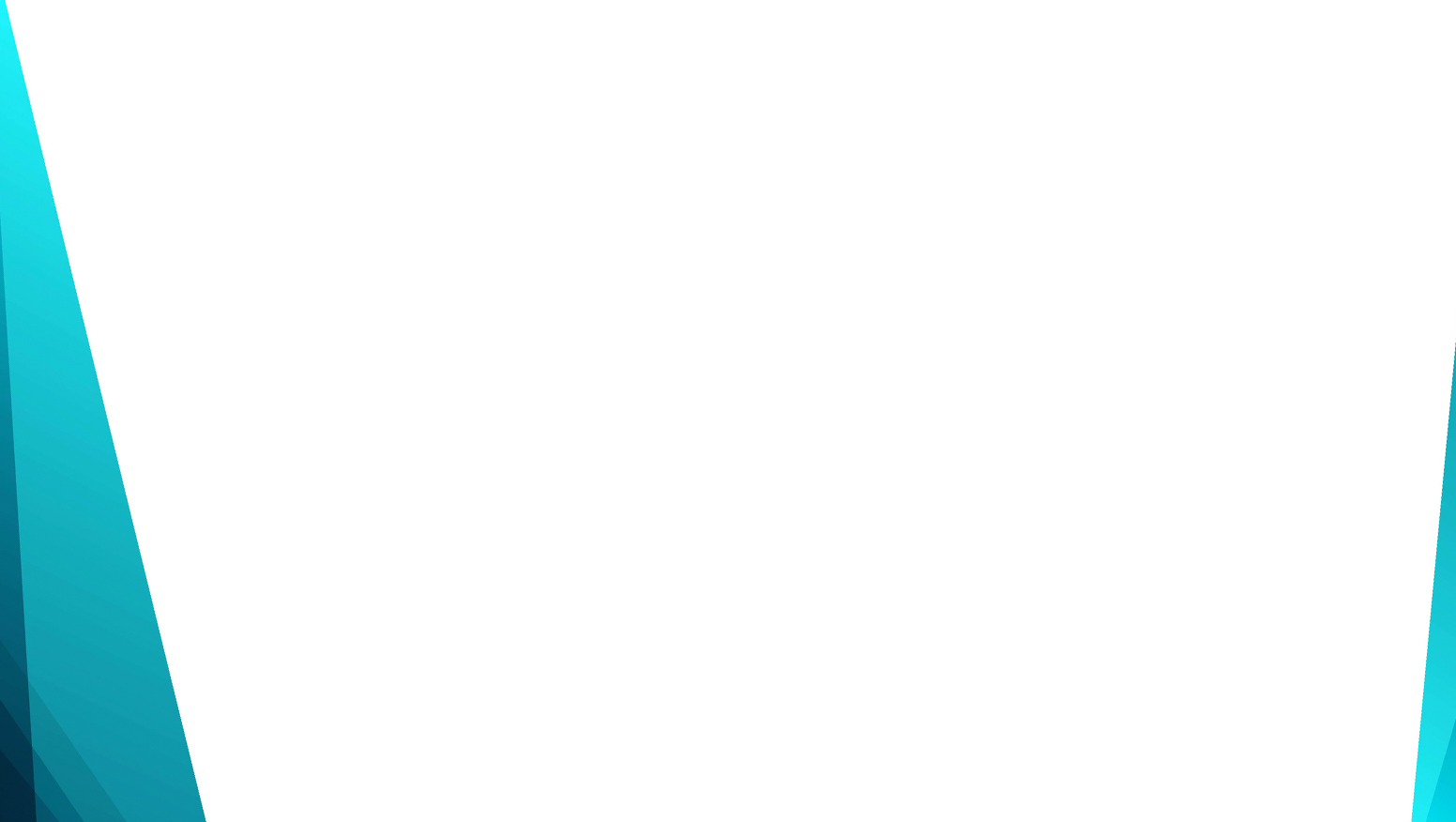 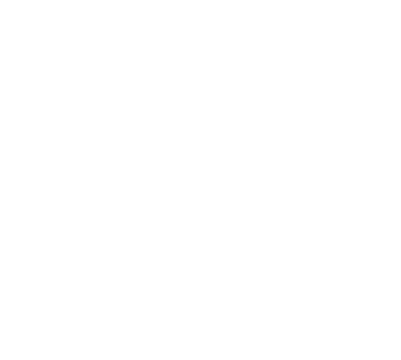 Покоряя
людские сердца
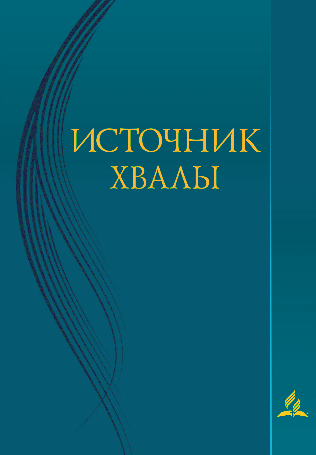 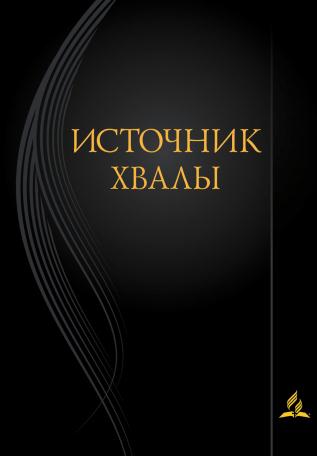 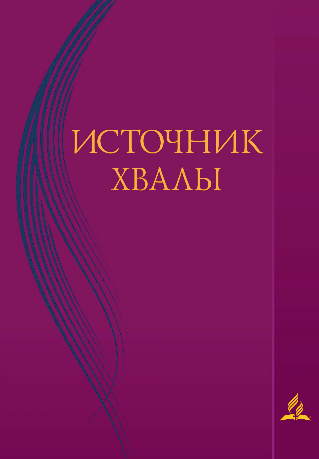 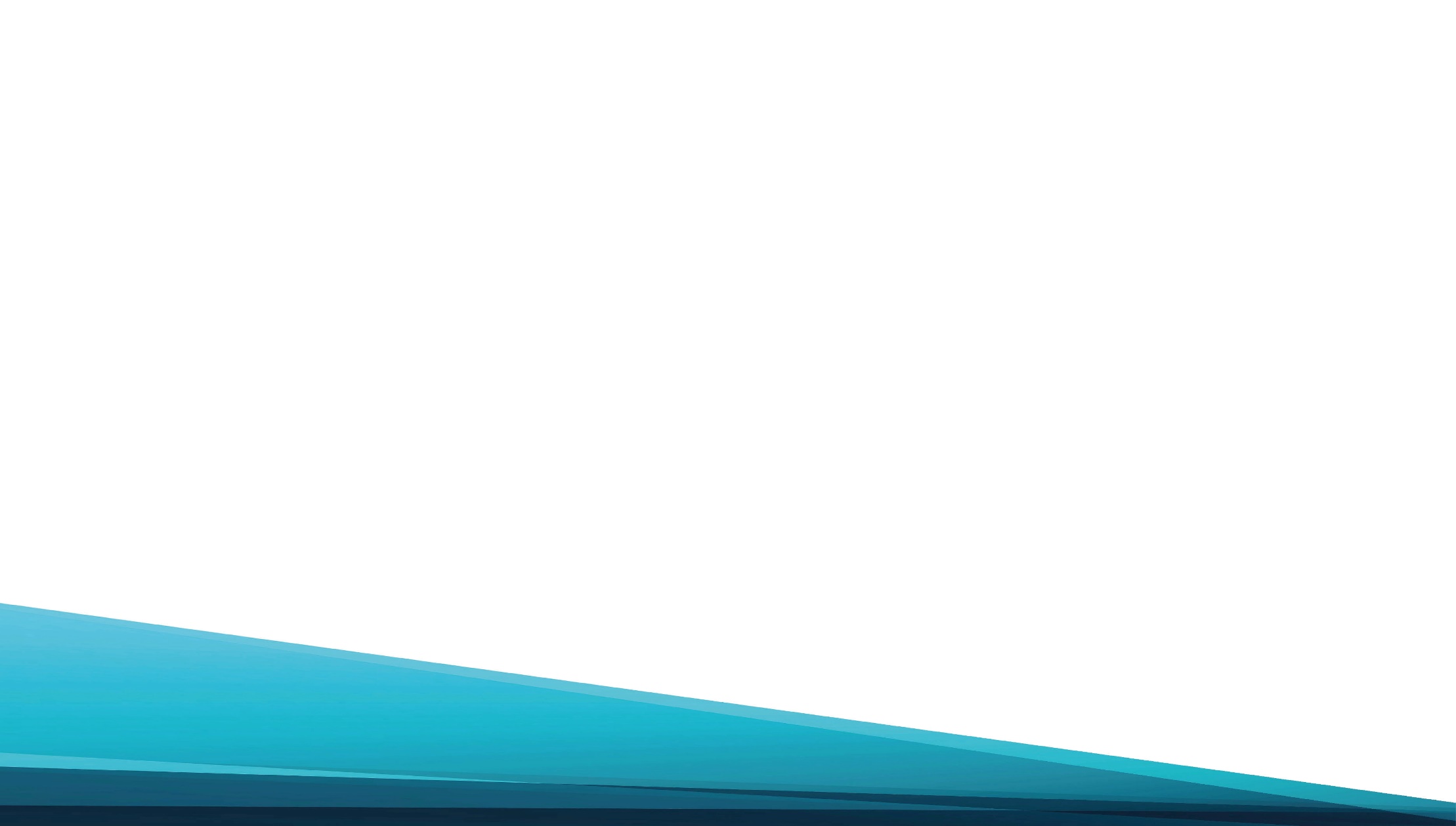 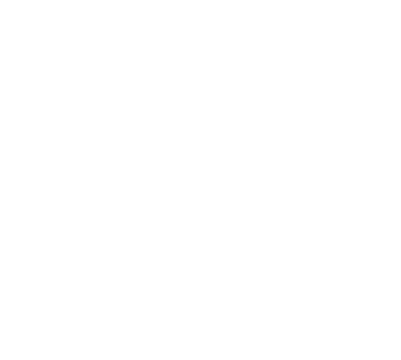 Каждый, кто с тобою рядом,
Ищет мира и тепла.
Подари поддержку взглядом,
Подари любви слова.
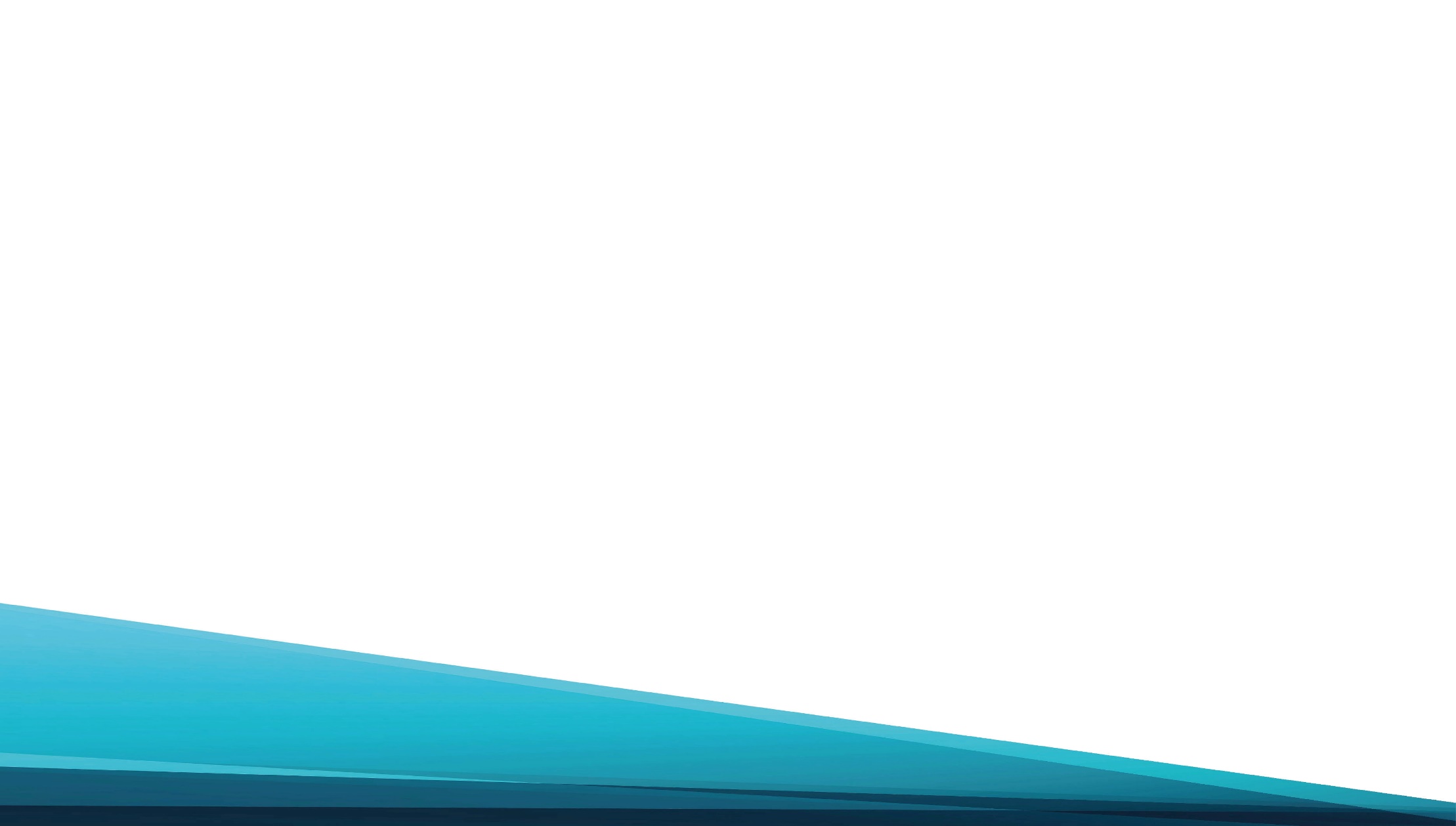 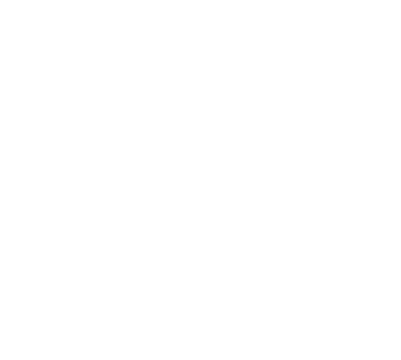 Как тебя Иисус утешил,
Так же ближних утешай
И в служенье 
Будь успешен,
Ведь Иисус нам силу дал.
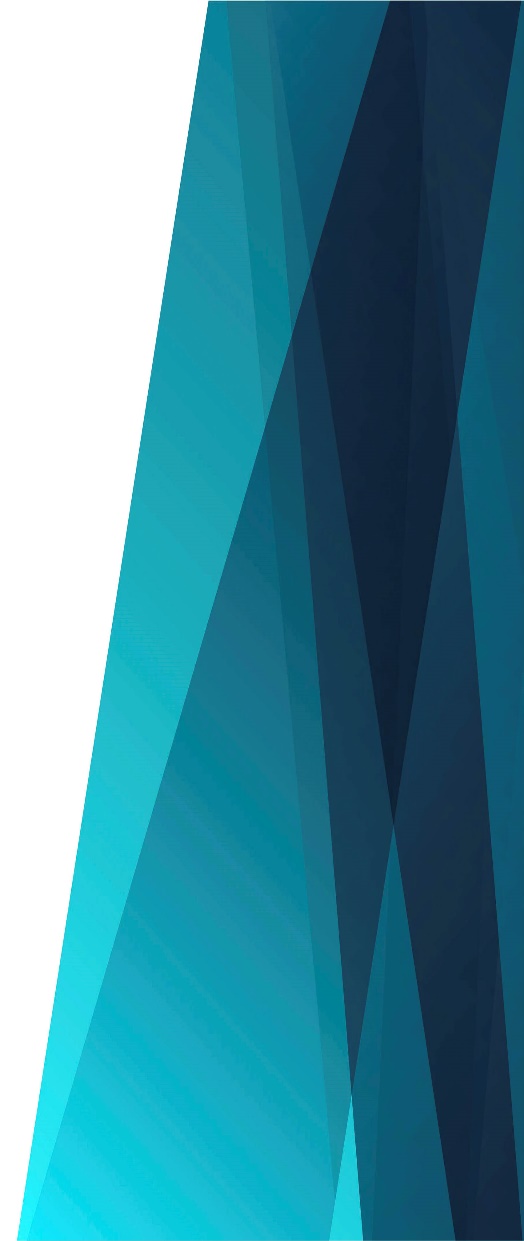 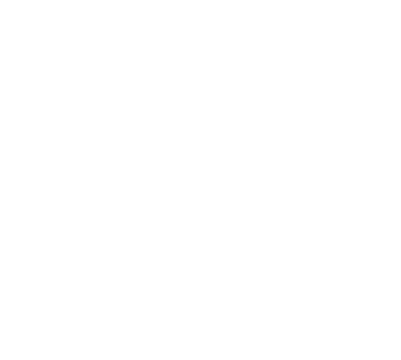 Припев:
Он с нами во все дни,
И свет Его горит.
Он Духа нам послал
И силу веры дал.
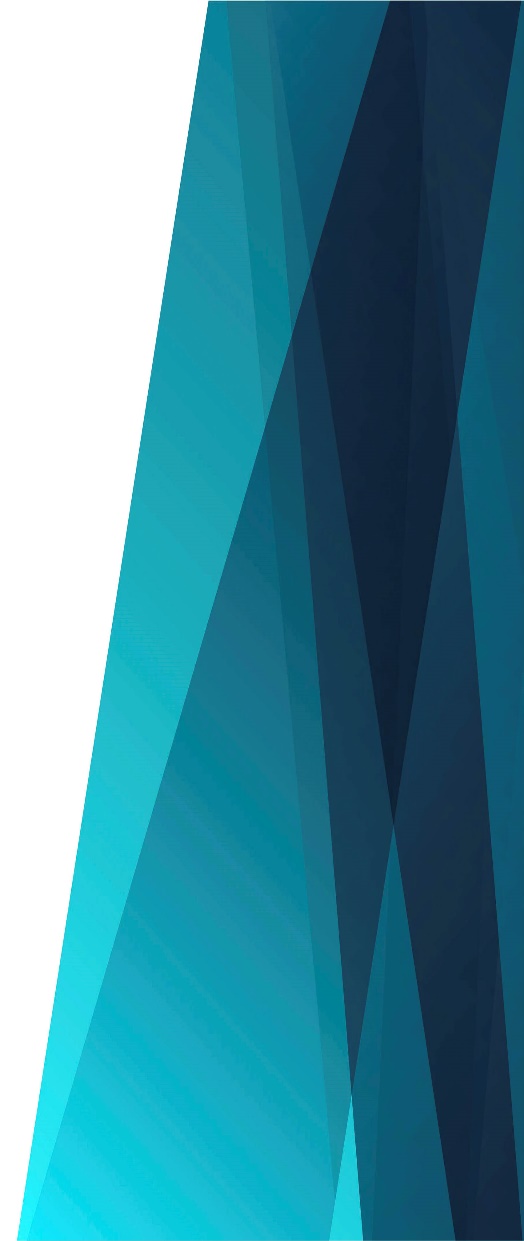 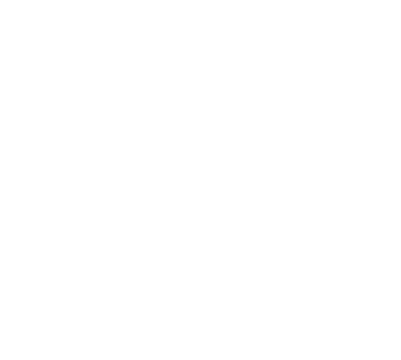 Припев:
Он с нами во все дни,
Чтоб мы могли служить,
Покоряя людские Сердца
Благодати Христа
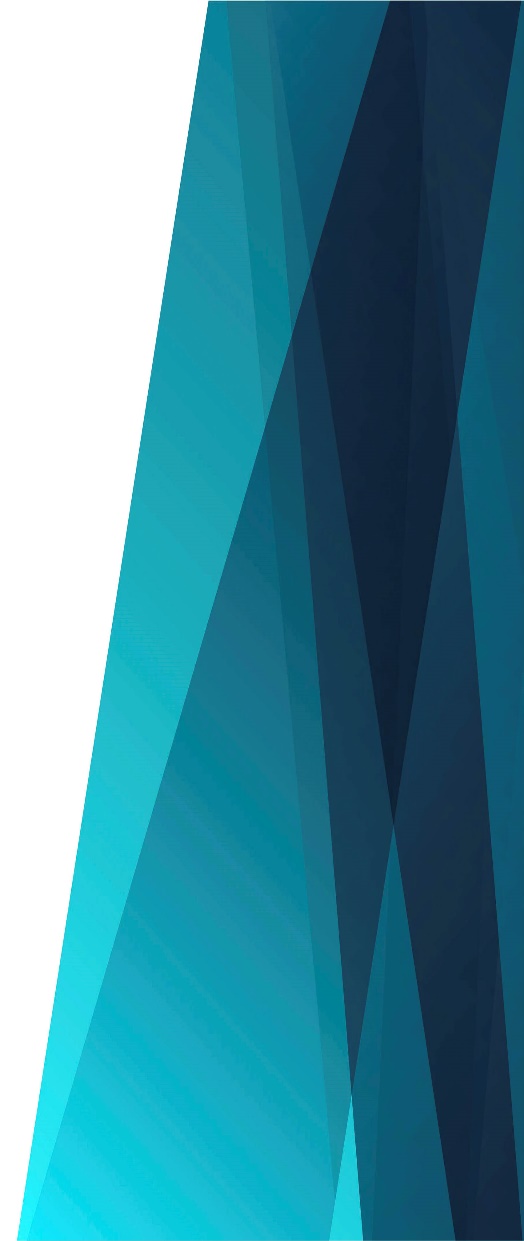 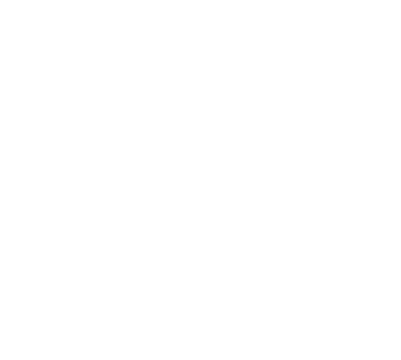 Голос Духа 
Сердце тронет.
Вновь призыв 
Христа звучит:
«Если кто-то 
Рядом тонет,
Не оставь его – спаси!»
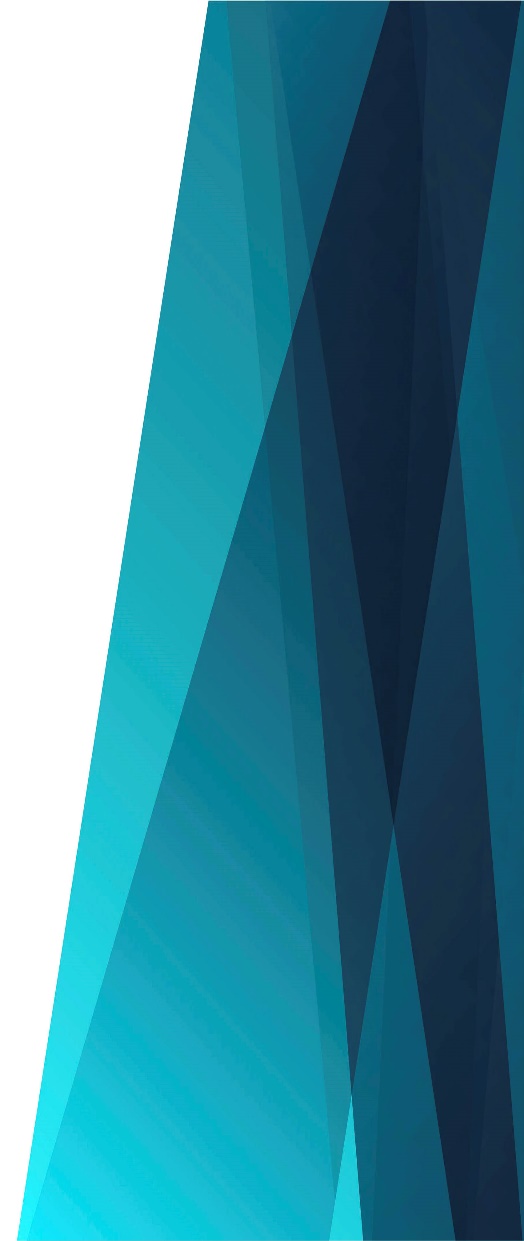 Поделись теплом 
И хлебом
И надеждой утешай,
За Иисусом
Верно следуй,
Ведь Господь 
Нам обещал:
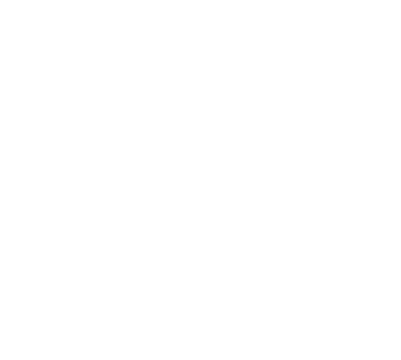 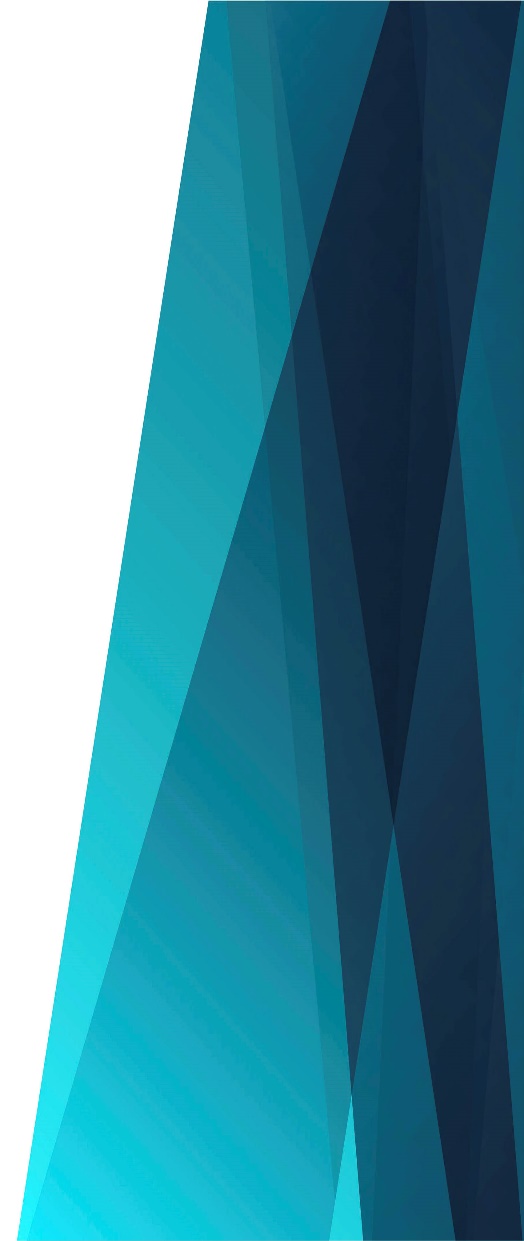 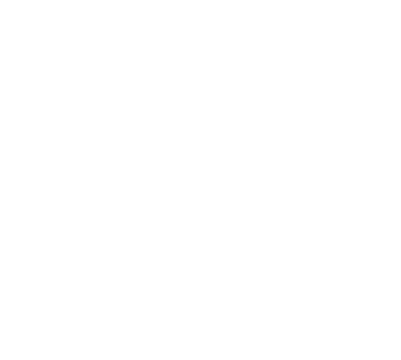 Припев:

«Я с вами во все дни, 
Чтоб вы могли светить.
Я Духа вам послал
И силу веры дал».
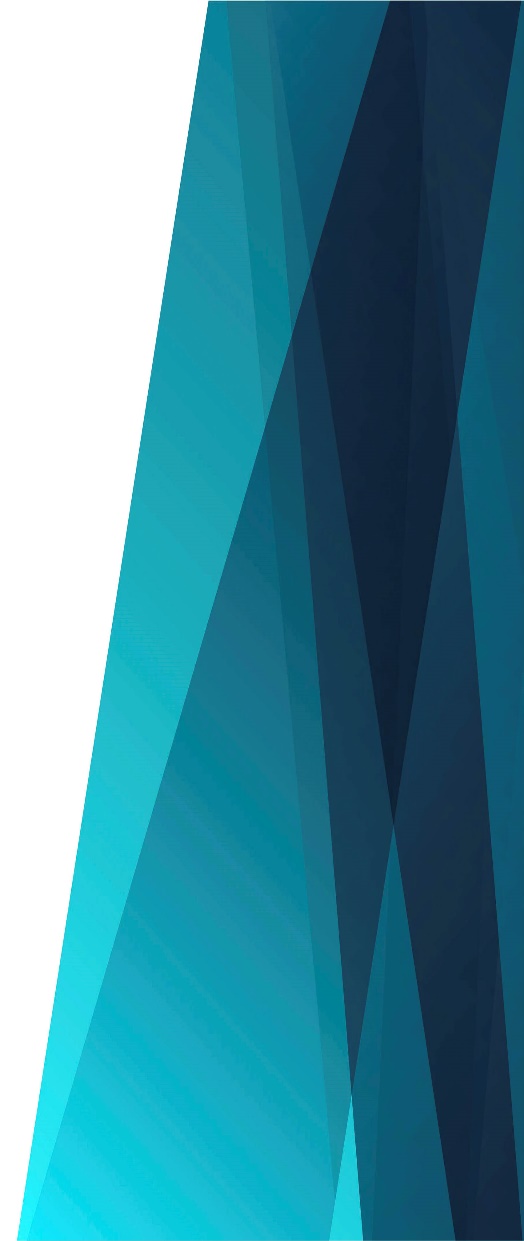 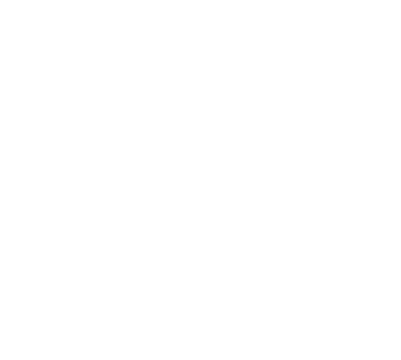 Припев:

Мы верим: с нами Ты, 
Чтоб мы могли 
Служить, покоряя Людские Сердца
Благодати Христа.
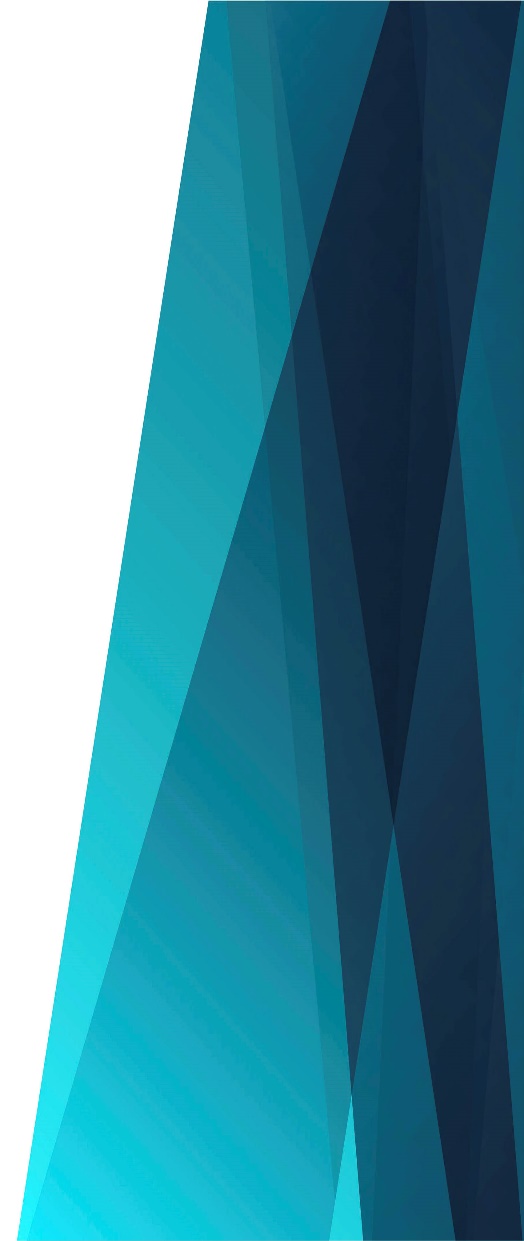 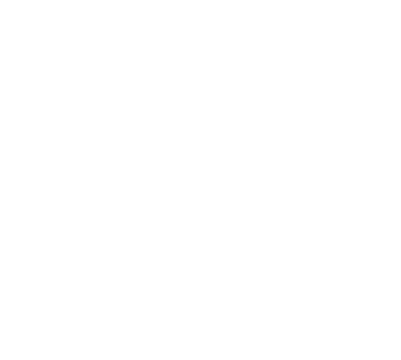 Припев:
Он с нами во все дни,
И свет Его горит.
Он Духа нам послал
И силу веры дал.
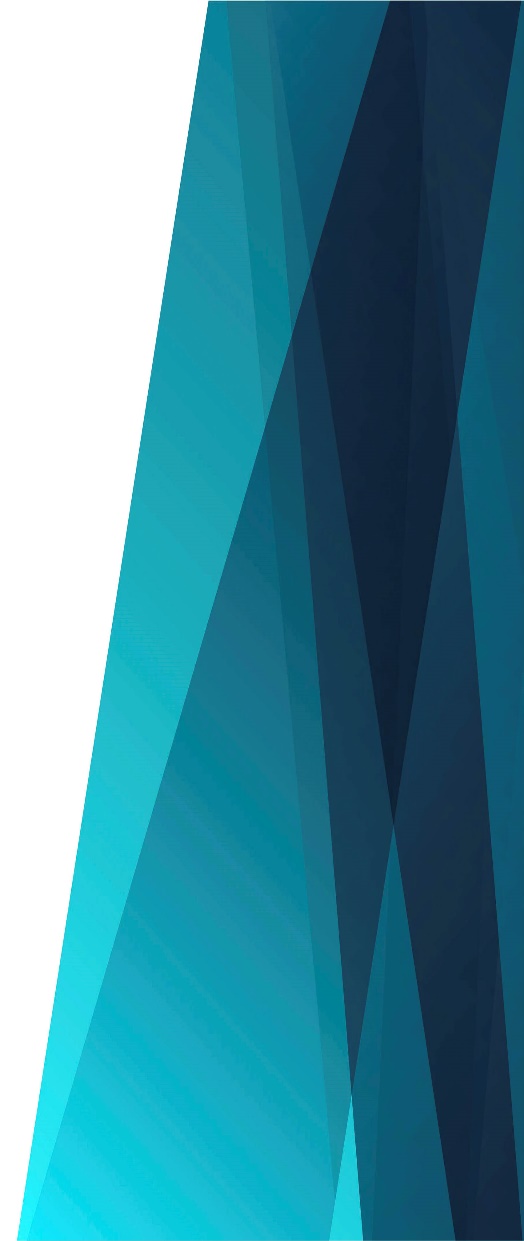 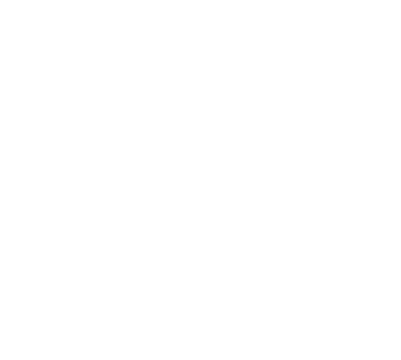 Припев:
Он с нами во все дни,
Чтоб мы могли служить,
Покоряя людские Сердца
Благодати Христа